CHỦ ĐỀ 5:               CON NGƯỜI VÀ SỨC KHỎE
Bài 23: Vận động và nghỉ ngơi
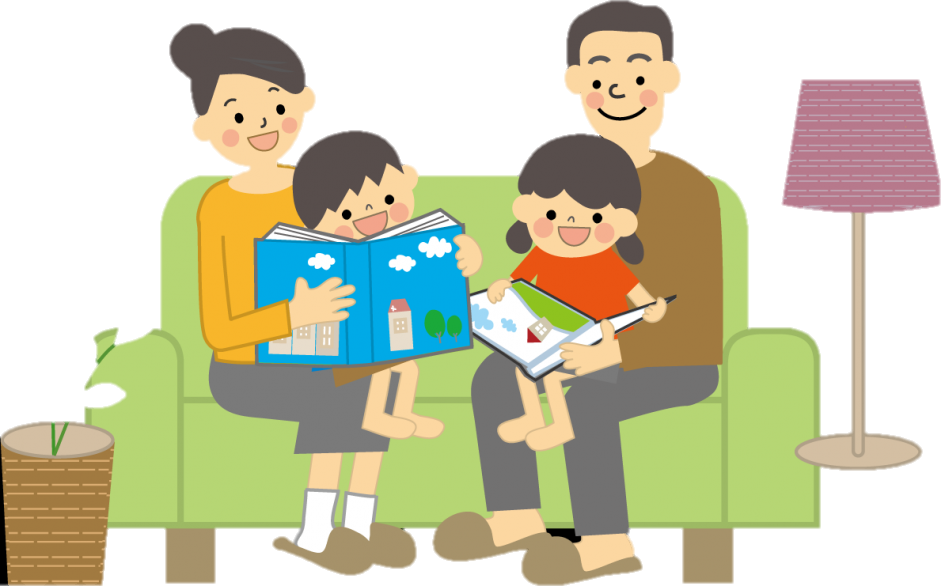 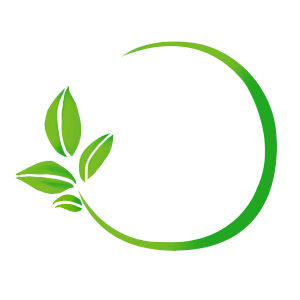 TIẾT 1
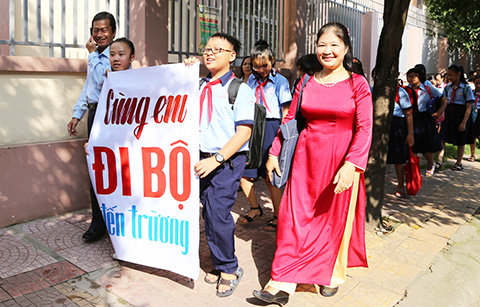 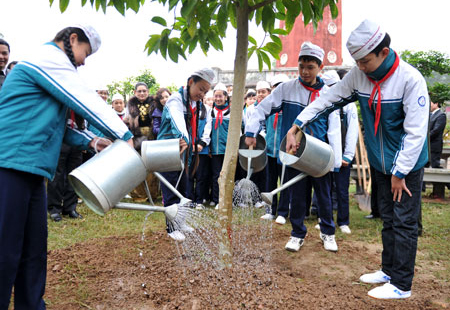 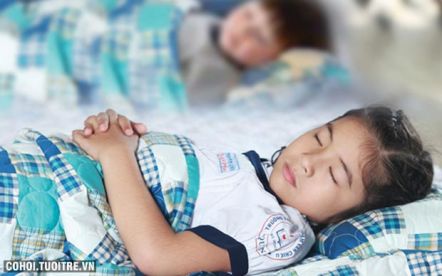 ngủ
tưới cây
đi bộ
… Là những hoạt động vận động và nghỉ ngơi.
Hằng ngày, em đã tham gia những hoạt động nào?
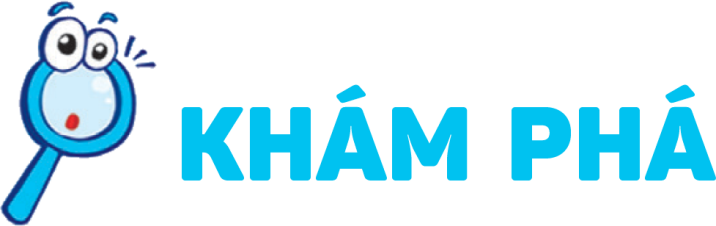 Quan sát hình và nêu các hoạt động có lợi cho sức khỏe?
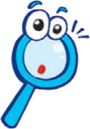 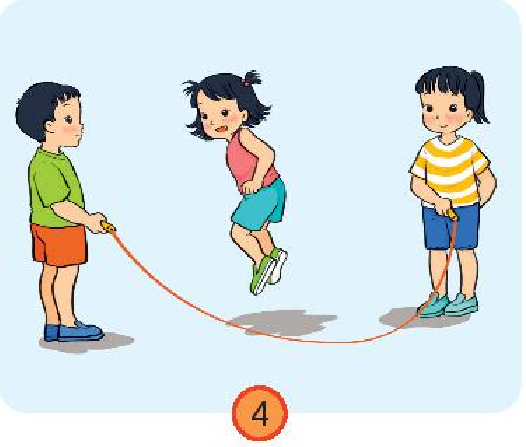 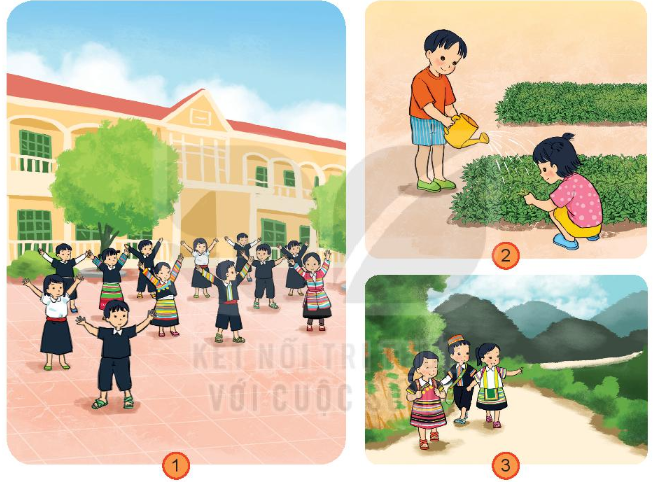 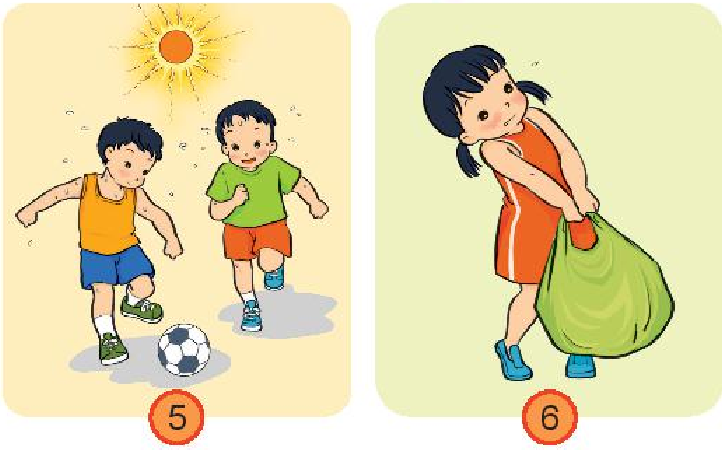 Các hoạt động có lợi cho sức khỏe:
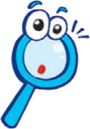 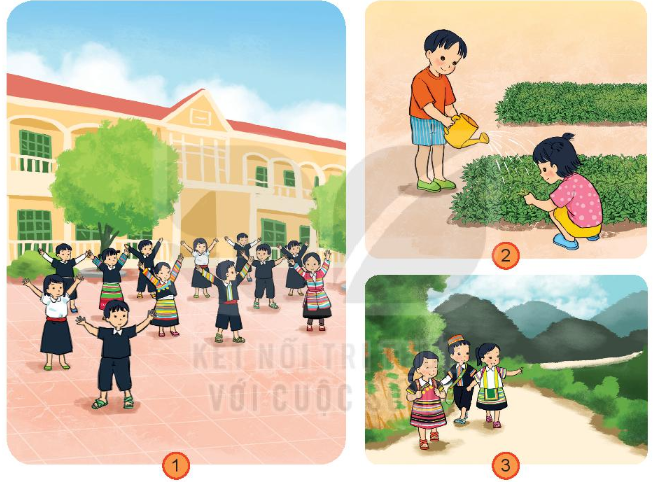 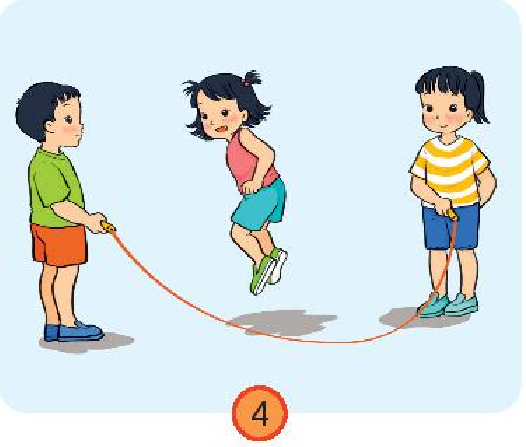 Các hoạt động không có lợi cho sức khỏe:
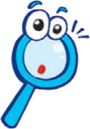 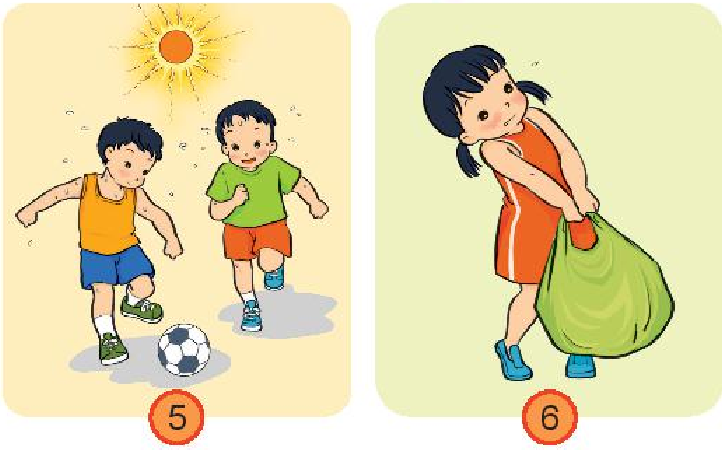 Đá bóng dưới trời nắng gắt
Mang, vác vật nặng không vừa sức
Thảo luận: Kể các hoạt động có lợi và không có lợi cho sức khỏe mà em biết:
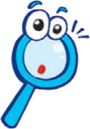 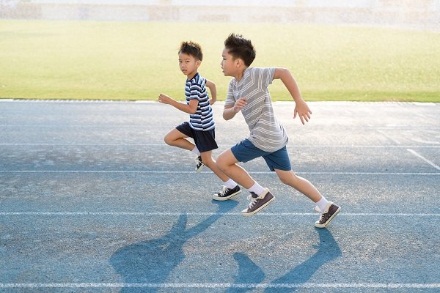 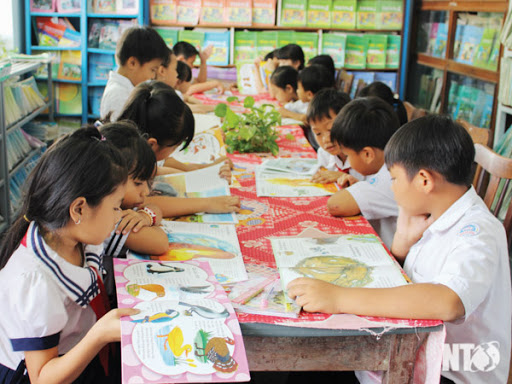 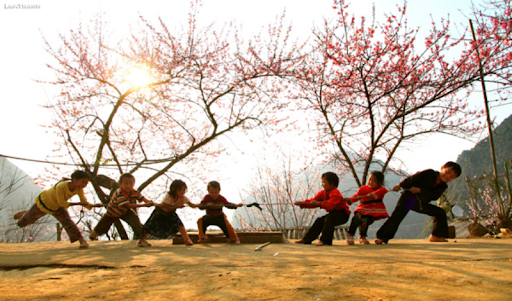 Hoạt động có lợi cho sức khỏe
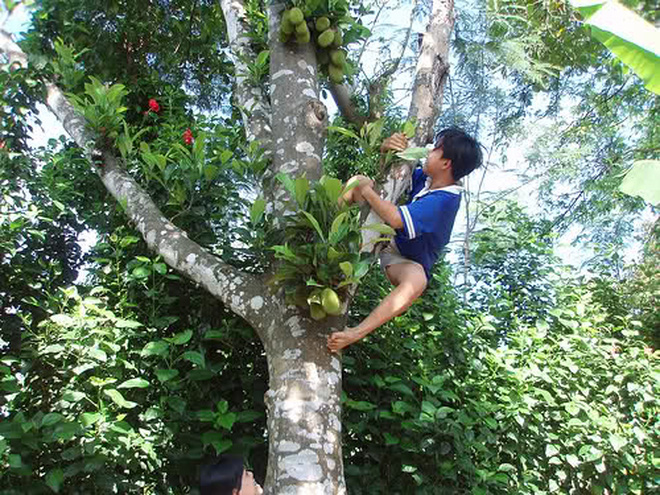 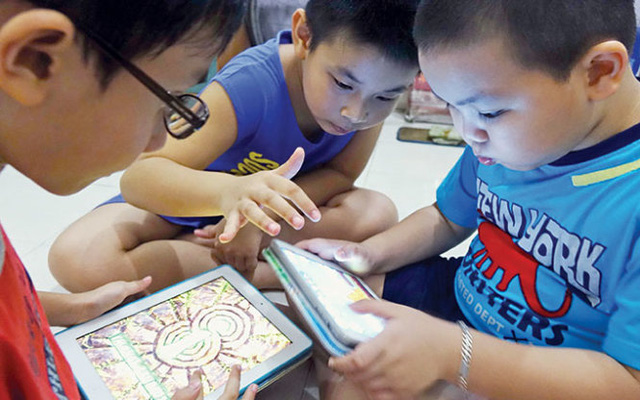 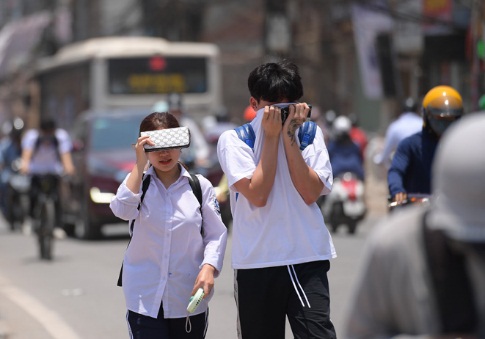 Hoạt động không có lợi cho sức khỏe
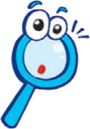 2. Các bạn trong hình sẽ như thế nào nếu thường xuyên thực hiện các hoạt      động dưới đây?
Lười biếng vận động
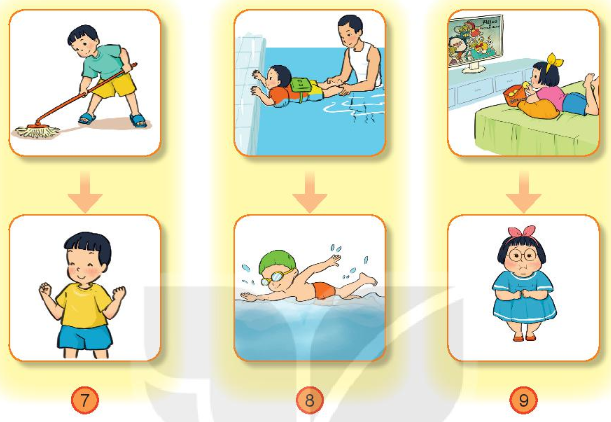 Siêng năng làm việc nhà
Chăm chỉ tập bơi
Nằm xem tivi và ăn cả ngày
Đôi tay chắc khỏe
Cân nặng tăng gây mập
Bơi giỏi
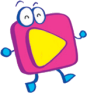 Nói với bạn về các hoạt động có lợi cho sức khỏe mà em cùng người thân đã làm.
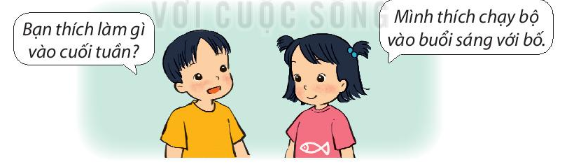 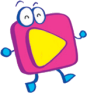 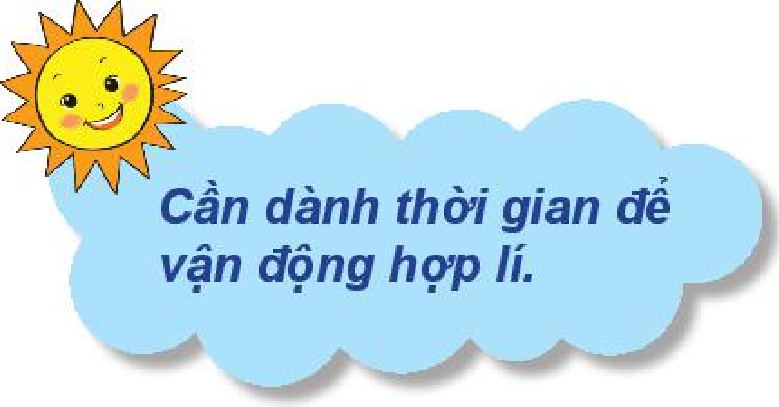 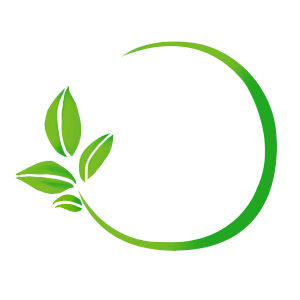 TIẾT 2
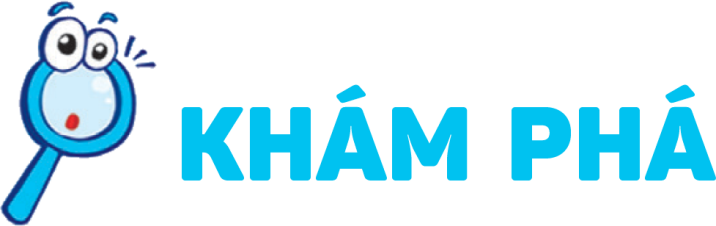 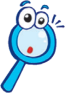 1. Nói về các hoạt động thường diễn ra vào ngày nghỉ của bạn Hoa?
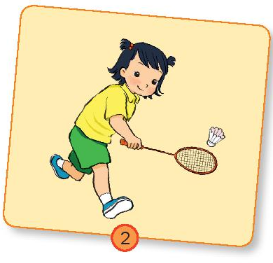 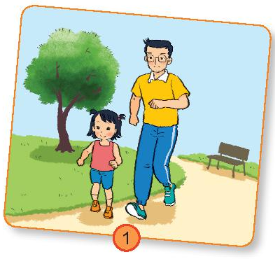 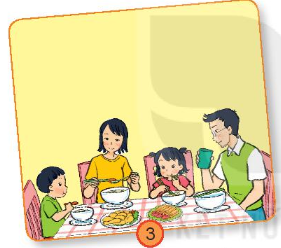 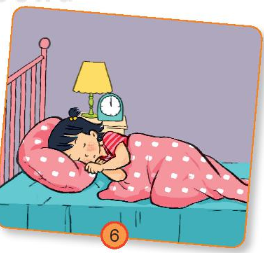 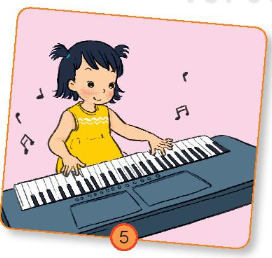 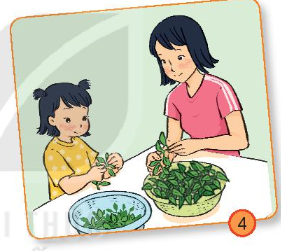 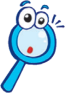 2. Vào ngày nghỉ, em thường làm gì?
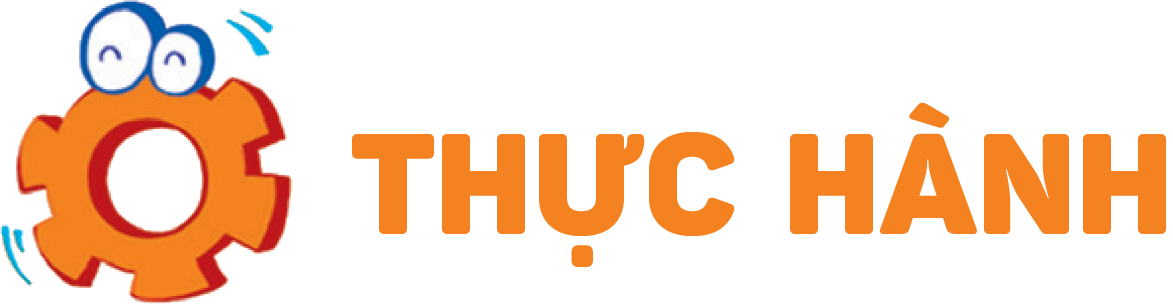 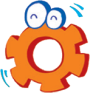 Hoạt động nào dưới đây là nghỉ ngơi hợp lí, không hợp lí? Vì sao?
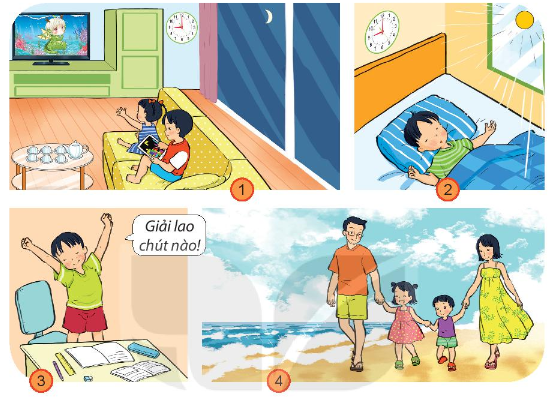 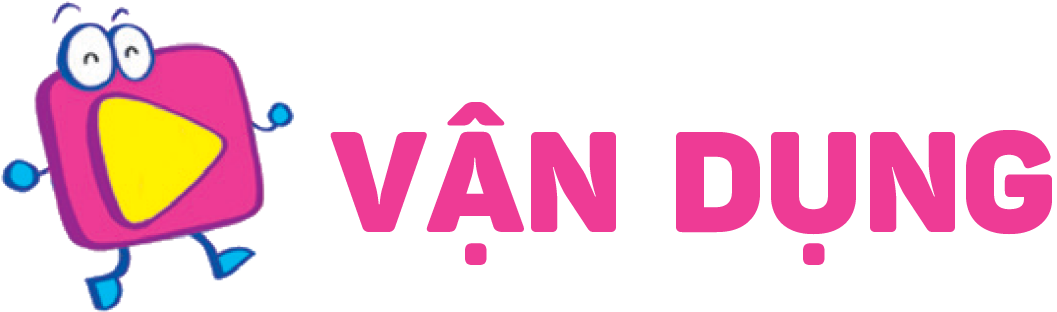 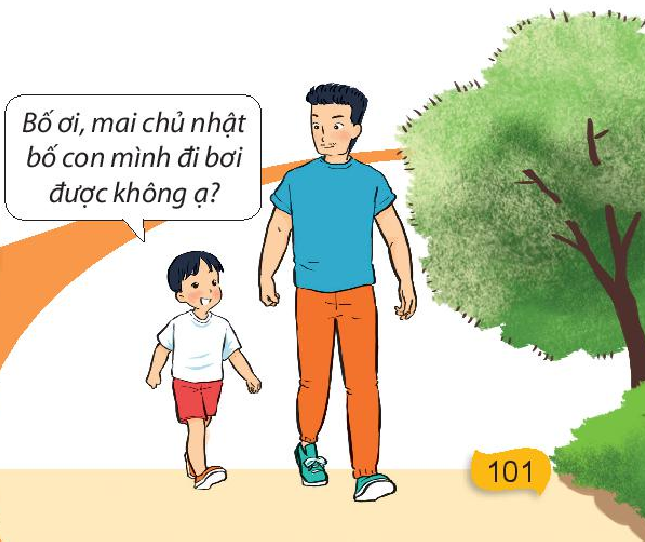 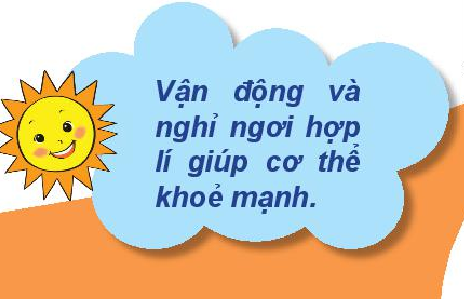